Eschatology - The Doctrine of the End
		The Opening Act of the Last Battle – The Rapture
Panoramic
The Story of God 
as seen through
The Great Christian Doctrines
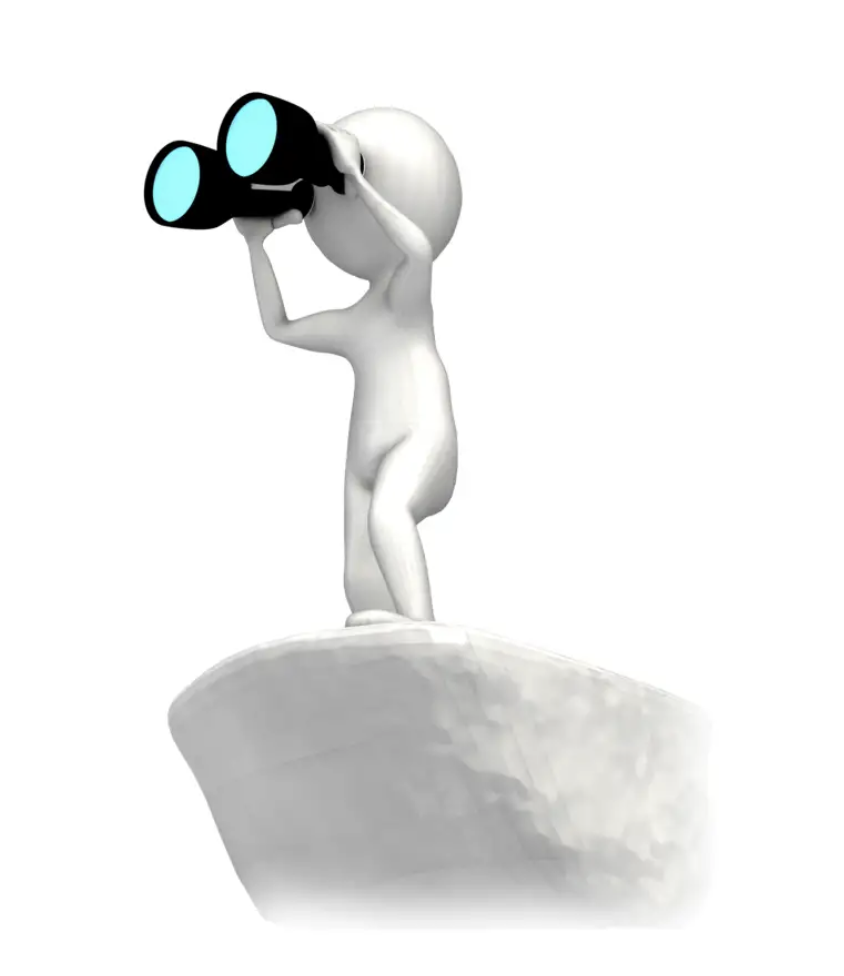 1
The Civil war that divided this nation between the northern states and the southern states began with the southern assault on the northern-held Fort Sumner in the harbor of Charleston, S. Carolina.  					 In 1914, the German army crossed the Belgian border to lay siege to the city of 					 Liege to begin World War 1.  World War 2 began when the Germans crossed the 					 Polish border to lay siege to the city of Danzig - the present day city of Gdansk. 				         North Korea invaded South Korea on June 25th 1950 to begin a bloody 3-year war.  					 58 years ago, U.S. military forces conducted their first offensive action in the Viet 					 Nam, kicking off a disastrous eight years of war with Northern Viet Nam.  Every war, 					 has an opening act/ a first battle.  The government of a country mobilizes its 			 		 military, moves it across the border to a neighboring country and 	conducts the first 					 act of aggression to start a war - a military effort in which they hope to gain 					 an advantage for themselves or the country!  
~Human history has been at the center of a great  war!  I’m not talking about armies of men colliding in a desperate struggle to kill and not be killed!  I’m talking about an unseen war waged in the heavenly realms that has played itself out in the earthly realm ever since early creation!  This has been a secret war, begun at the rebellion the first humans in Eden.  That was Satan’s opening onslaught, and he used the weapon of deception to prey upon the weakness of human free will – with its pride, ambition, and mistrust of it’s Creator/God.  Ever since then we have seen the devastating affects of this war on human civilization, but only indirectly by the carnage that has been wrought as nations have continued to vie for power and for each others possessions, and for each other’s territory!  God against Satan, angels against fallen angels          (demons), and although it is a lopsided war in reality, it appears to the naked eye as if Satan always has the upper hand!  God is infinitely more powerful than Satan, yet it seems that He is fighting with his hands tied by rules of war in the heavenly realms - rules that we are not privy to.  We see some of those limitations God places upon Himself in the book of Job, where God seems obligated to allow Satan to test God’s servant, Job, to see if, once his earthly sources of wealth and status are stripped from him, he will remain loyal to God!  Satan proceeds to do horrible things to Job - as God stands by!  But Job remains loyal, and sticks by God, even though, in ignorance, Job concludes that his downfall has been God’s doing!  He knows nothing of a war going on behind the scenes in which he is the epicenter in an epic battle of wills going on in the heavenly realms!  But as to why God didn’t just say “let him be – I already know his heart and that he will not deny me no matter what you do to him”, no one can say.  It appears that this spiritual conflict is conducted within the rules of war in the heavenly realms and God must stand by in some sense and watch things play out – at least for a time. But there is a time coming, and soon when God will take the gloves off, and unspeakably terrible divine judgment and wrath is to be measured out upon the forces allayed against him in the heavenly realms and on earth and human civilization!
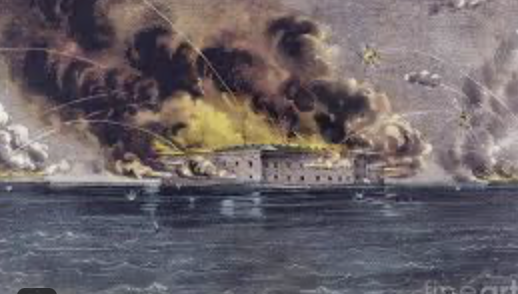 2
Since this is a spiritual warfare, this begins with is a strategic military strike into the heart of enemy territory.  [1 Thess. 4:15-18].  Satan is described by the Apostle Paul in *Eph. 2:2, as “the Prince of the Power of the Air”.  As its ruler, Satan covers the earth with an atmospheric-like miasma of darkness and deception - a cloud of sadness, disappointment, broken dreams, and 			 unrealized potential blankets the earth!  This is the consequence of betrayal against the Creator.  So, now, Satan 			 presides over that putrid cloud of depravity, decay, and death that blankets the nations of the earth!  There is 			 “just something in the air”, as they say.  *Friday evening my son, Hans, called on his way home from a baseball 			 game his son had been playing in.  He told how a storm had been slowly approaching the ball park, a storm with 			 lots of thunder and lightening!  But it was still a ways off yet, moving slow, so the game continued.  All of a 			 sudden, people’s hair started standing on end.  There was an electromagnetic energy in the approaching storm 			 that had that strange effect on 	people!  It scared them enough to call an end to the game immediately and hustle 			 the young players off the field! Likewise, Satan has a strange effect on this world also. Generally you would think 			 that his presence would cause the hair on the back of human neck to rise in fear or terror, but no – that’s mostly 			 in the movies – made up stuff. No - He just exploits people’s belligerent resistance to God and the  weaknesses of 			 character that arise from that!  So that people begin believing illogical, destructive ideas!   Take Marxism, for 			 instance, an idea that has failed every one of the numerous times it has been tried, and which has also been the 			 cause of probably close to two hundred millions deaths around the planet in just the 20th century – and yet it 			 lives on on the university campuses today where those ideas are growing in radical power!  Students are intent on 			 actively making it happen here in America! That is when you know Satan is involved!  Rich kids, on elite campuses that cannot think for themselves and see through a bad idea to save themselves!  Or people believe obviously false reports no matter how obviously false, or they are drawn like moths to a flame to fake arguments and untrue statements, and more bad ideas, and horrible slogans – of course, with the internet being the conveyor of all of that and more!  And people behave in illogical and twisted, morally evil ways! Their mouths vomit out foul, vulgar, offensive, blasphemous words, stories, and ideas like it is common everyday language!  It is craziness on steroids!  THAT is the effect that “the Prince of the Power of the Air” – Satan – has upon the population of the earth!  He promotes conflict and starts fights!  He causes chaos, he creates destruction and war!  He fosters lust and perversion, hatred, rage, and murder – all of which bring untold suffering! 	 					 					 ~So when Christ comes, it is telling that He comes right into the of the enemies stronghold! Christ and His angels are going to suddenly arrive in the earth’s atmosphere to about the level of the clouds.  *1 Thess. 4:17 makes a special note of the fact that this operation takes place “in the air” –  Satan’s domain – and from where he rules over the chaos he has created upon the face of the earth. So what Christ leads is a military-like first strike of lightening quickness into enemy territory, for the purpose of snatching away those who are the citizens of His own “Kingdom of Light” [*Matt. 24:27,30,31,36-44 / Col. 1:12-14] before the planned judgement and wrath of God is spilled out upon the earth [*1 Thess. 1:10 ; 5:9 / Ro. 5:9], the likes of which the earth has never known before! The war trumpet of God blasts, the deafening command of the archangel is shouted out, the “dead in Christ” are given new flesh and rise and ascend first!  Immediately after, the Christians living at this time are to be changed [*Ph’p. 3:21], each experiencing their own “transfiguration”, a re-creation that will prepare them to exist in the heavenly realms, and then are caught away with the resurrected ones to join their Savior and Lord in the clouds [1 Th. 4:15-17]!  All of this seems fairly clear in scripture, although there are disagreements over when this rescue/catching away of the church happens.  Some say before the “7 years” of God’s wrath of God’s wrath, others say midway through before God’s wrath really starts in earnest to wreck the earth, and still others, after God’s wrath is spent upon humanity.  1 Thess. 5:9 clearly says that God did not “appoint” the followers of Christ to “suffer wrath”, specifically, His wrath [*1 Th. 1:10 / 5:9 / Ro. 5:9].
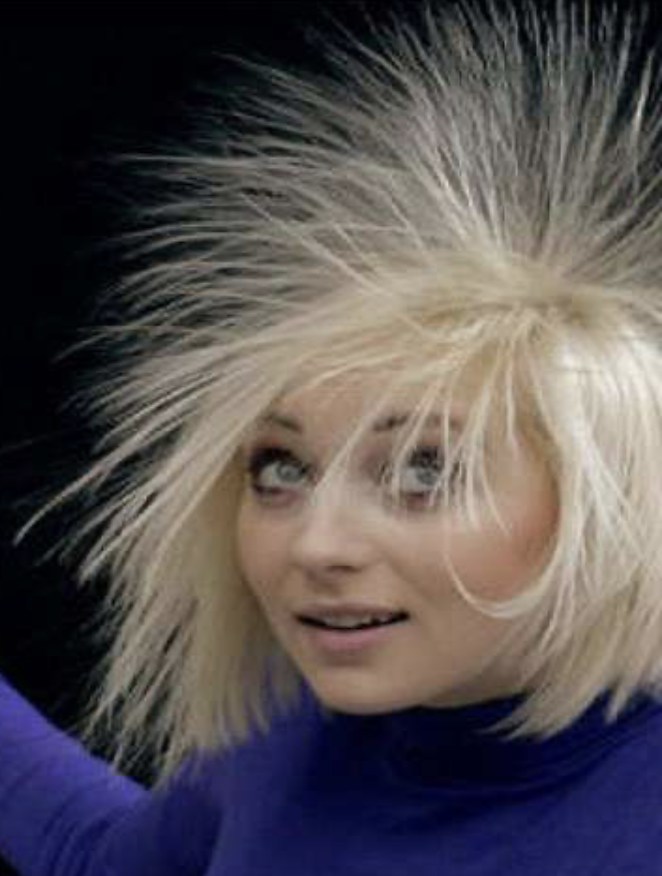 3
~Throughout history, God’s people have suffered and died horribly at the hands of ungodly men! Or, God’s people have died in exactly the same ways as ungodly men and women who have been trapped and crushed in 				 the jaws of all manner of natural disasters – drought, flood, rock slide, avalanche, mud slide, 				 volcano, or waves of global plague!  Gods’ people have expired of accident, hunger, and 				 disease despite their prayers for protection, and God has most often not intervened!  					 Sometimes He clearly has intervened, but, after all, this is not heaven, but earth, and all are 				 subject to its dangers.  But this time it is different!  This time it will be direct wrath from the 			 Creator/God!  He who planned and spoke all things into existence will now speak its rapid, 				 escalating destruction!  Fortunately, God does not treat His own as objects of His wrath!  That 				 is why it makes sense that He would pull His children out of the world before making war 				 upon it!  He does not normally save us from the wrath of evil men, or natural disaster, but He 				 does save us from His own wrath!  There is well-known precedence for this in the Bible.   				 There is how God saved Noah, His single worshipper left on the earth, from the Great Flood, 				 sent to destroy all life on earth so that it could completely start over [Ge. 6:9 / He. 11:7]. He 				 could not shower His own wrath upon a man He obviously loved, and He didn’t! There is also 				 Lot, the one righteous man in the area, singled out and led out away from Sodom before the fiery maelstrom of God’s wrath obliterated the entire region south and west of the Dead Sea.  Peter makes my point for me -  [*Pet. 2:4-10; Ge. 19:15-17 / 2].  There is also Rahab the Harlot, who was spared the fate of her fellow townsmen in Jericho because she believed the Jewish spies regarding the judgment of God upon Canaan, and then protected them from discovery [Josh. 2].   		 		 ~As far as precedent for God’s people being taken out of the world by God before death, we know of Enoch [Ge. 5:24 / He. 11:5], Melchizedek [He. 7:2,3], and Elijah [2 Kings 2:11].  For these key reasons, I believe the “rapture”, or the taking out of the church, most likely happens before the wrath of God comes upon the earth.							 To recap and perhaps, clarify:										 ~The first phase of this plan is described in terms of a military initiative!  		  			 	 ~It will be a rescue operation – sudden – a surprise to both those it rescues and to those it rescues from		 	 ~It will be a will be a unification of the body – 							 		 	~The saints of the ages are joined together.  If you think of it, members that have been disconnected generationally, are all 	united with each other – the church age becomes the ageless church as we join the saints of previous generations and all of us 	together go to meet Jesus!   											~The body is finally joined with The Head, which is Christ!. Christ has completed. His promise to His beloved disciples – [*John 	14:1-4]!  I think we can assume that the Old Testament saints will also be a part of that “taking out” – a culling out of Gods 	people, separated out from amongst the general population [Matt. 24:30,31], bodies of the living instantly transfigured, 	changed, made eternal and ready to meet the Creator/God who lives in ” unapproachable light”!  The souls of the dead saints - 	people who loved God over the centuries/ millennium -  from the beginning until the rapture of the church – will also be united 	with their new and immortal bodies. “…and so shall we be forever with the Lord”
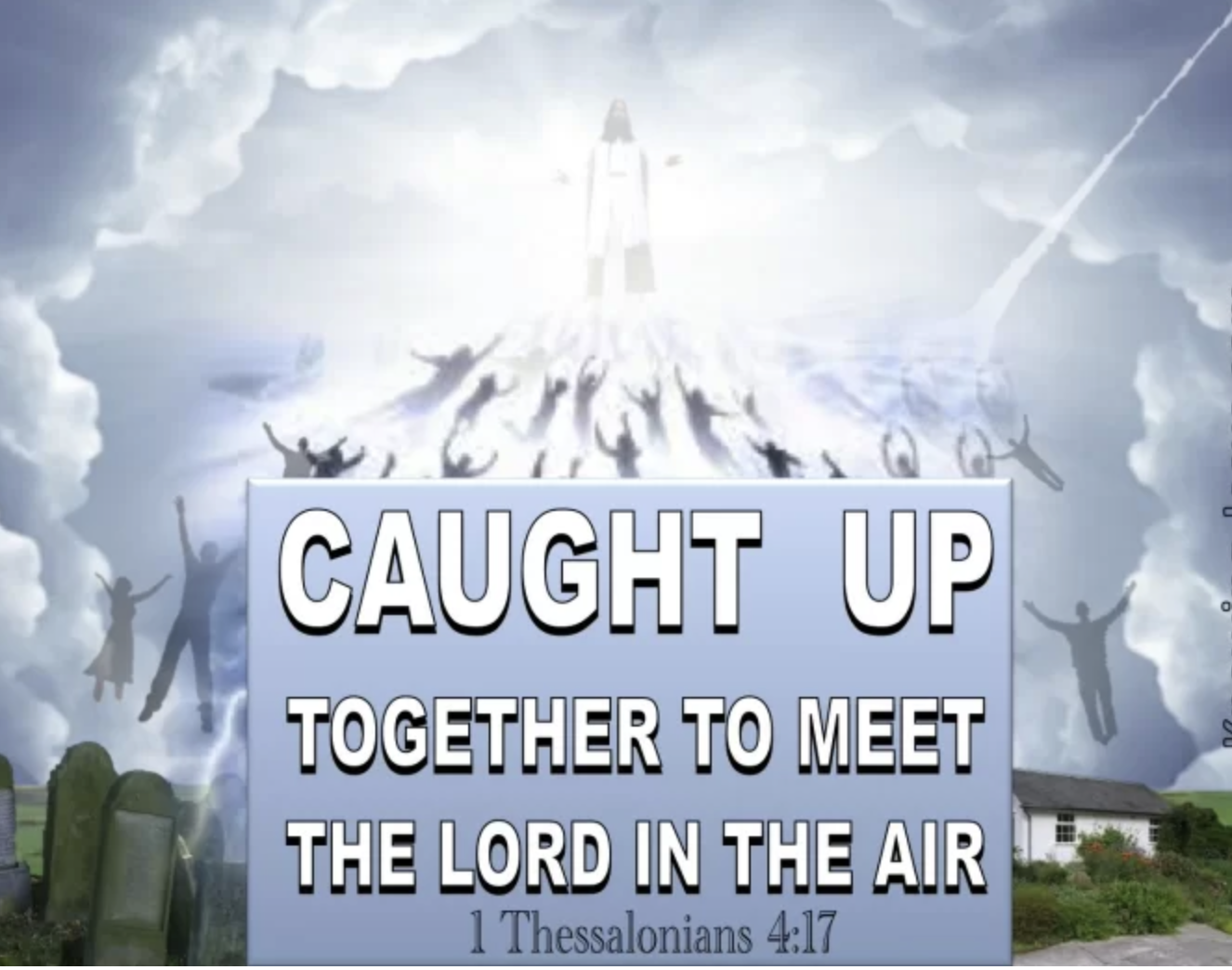 4